Assessment and AccountabilityNew Opportunities through ESSA
Derek Brown
Jon Wiens
Holly Carter

Oregon Department of Education
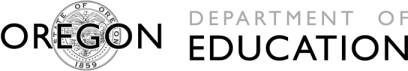 Goals
To gain an understanding of the fundamental elements of ESSA relative to state assessment and accountability systems
To explore the flexibility provided by ESSA through rich dialogue, self-reflection, and group activities
To discuss next steps regarding ESSA implementation
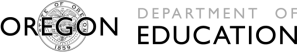 Key Principles
Committed to a plan that will improve both teaching/learning and student achievement in our state
Committed to improved student outcomes, particularly boosting graduation rates
Committed to closing the state’s achievement and opportunity gaps and having a state plan founded on educational equality
Committed to high-quality instruction and educational leadership; every student taught by an excellent teacher, every school led by a strong educational leader
Committed to school improvement and transforming underperforming schools
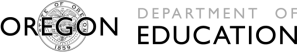 Background
In December of 2015, the House passed the bill 359-64, and a few days later the Senate passed the bill 85-12
President Obama signed the bill into law on December 10, 2015
Reauthorization period is fiscal years 2017 through 2020
ESEA flexibility waivers null and void on August 1, 2016
New accountability systems go into effect for the 2017-18 school year
US Department of Education will issue regulations for implementation in 2016
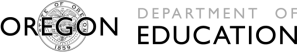 ESSA – Assessments
Requires state testing in English language arts and math once per year in grades 3-8 and high school, and in science at each grade level (elementary, middle, and high school)
Participation (95%) required for all students and groups of students
States may implement “opt out” policies
States will determine how participation is included in accountability systems
If approved by the state, high schools may use a nationally-recognized assessment in place of the state assessment
Must be aligned to academic content standards
States will develop  technical criteria and approval process
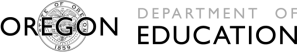 ESSA – Assessments
Criteria for high school assessment flexibility:
Assessment must align to state adopted standards (CCSS)
Assessment must address the breadth & depth of the standards and be equivalent in content coverage, difficulty, and quality to the state test
Assessment must provide comparable, valid, and reliable data for all students and each subgroup
Results must be expressed using the state’s achievement standards (e.g., on the Smarter Balanced scale, with the Smarter Balanced cut scores)
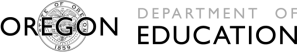 ESSA – Assessments
Activity – we are interested in your thoughts about the potential for high schools to use an alternative assessment in lieu of the state tests for accountability purposes
At your table, spend some time thinking about this element of ESSA using the following stimuli
What attributes of a state assessment do you value the most?
How might providing high schools with flexibility to use an alternative assessment promote these values?
What challenges might providing high schools with flexibility to use an alternative assessment pose to these values?
Please use the graphical organizers provided at your table, we plan to collect and review the information you provide
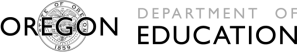 ESSA – Assessments
Activity – we are interested in your thoughts about the potential for high schools to use an alternative assessment in lieu of the state tests for accountability purposes
This activity will take approximately 25 minutes, broken down as follows
5 minutes: self-reflection
10 minutes: table discussion
10 minutes: table share out
Ready… Go!
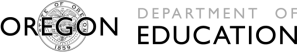 ESSA – Accountability
Replaces Adequate Yearly Progress (AYP) with a state defined system including the following elements
Academic Indicators
Academic achievement on state tests
Student growth or other academic indicator
English language proficiency for ELLs
Graduation rates for high schools
School Quality or Student Success Indicators
At least one indicator determined by the state, may differ by grade band
For example: student engagement, parent surveys, advanced course offerings, school climate
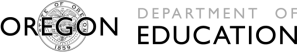 ESSA – Accountability
Weighting the indicators
States decide weighting, academic indicators must be given “much greater weight” than measures of school quality or student success
States decide how participation rates are included in accountability systems
Based on performance of schools and student subgroups on the indicators, states are required to “meaningfully differentiate” all public schools on an annual basis
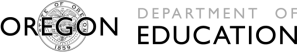 ESSA – Accountability
Activity – we are interested in your thoughts about the school quality indicators that could be included in the system
At your table, spend some time thinking about the characteristics of high quality schools and why they are important
Do not be burdened by how these indicators might be measured and reported, this conversation is designed to keep us focused on what we value in our schools
Please use the graphical organizers provided at your table, we plan to collect and review the information you provide
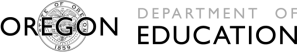 ESSA – Accountability
Activity – we are interested in your thoughts about the school quality indicators that could be included in the system
This activity will take approximately 25 minutes, broken down as follows
5 minutes: self-reflection
10 minutes: table discussion
10 minutes: table share out
Ready… Go!
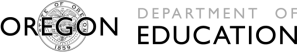 Next Steps
2015-16 School Year
January 2016
ODE leadership group and workgroups established
ODE staff complete analysis of new law
February – May 2016
Convene stakeholder workgroups
Conduct statewide outreach for diverse stakeholder input
May – July 2016
Draft consolidated state implementation plan and solicit public input
August 2016
Complete and submit state implementation plan (pending USED guidance)
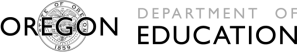 Next Steps
2016-17 School Year (Transition Year)
Develop policy, guidance, OARs based on final regulations from USED
Revise state plan (if needed)
Draft legislative proposals for the 2017 legislative session (if needed)
2017-18 School Year (Implementation Year)
Implement new accountability system and other components of state plan
Provide professional development, technical assistance, and monitoring to ensure effective implementation across programs
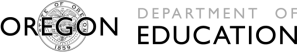 Questions and Contacts
For more information on ESSA, please visit ODE’s website
Link: http://www.ode.state.or.us/search/page/?id=3475
Derek Brown
derek.brown@state.or.us
503-947-5841
Jon Wiens
jon.wiens@state.or.us
503-947-5764
Holly Carter
holly.carter@state.or.us
503-947-5739
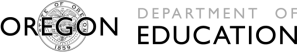